Муниципальное бюджетное общеобразовательное учреждение средняя общеобразовательная
 школа №4 г. о.  Мытищи
«Преподавание русского языка в полиэтнических классах: проблемы и пути их решения».
Выполнила 
учитель русского языка 
и литературы Н. М. Малькова
Методический паспорт
Ученик – это не сосуд, который нужно наполнить, а факел, который надо зажечь, а зажечь факел может лишь тот, кто сам горит.
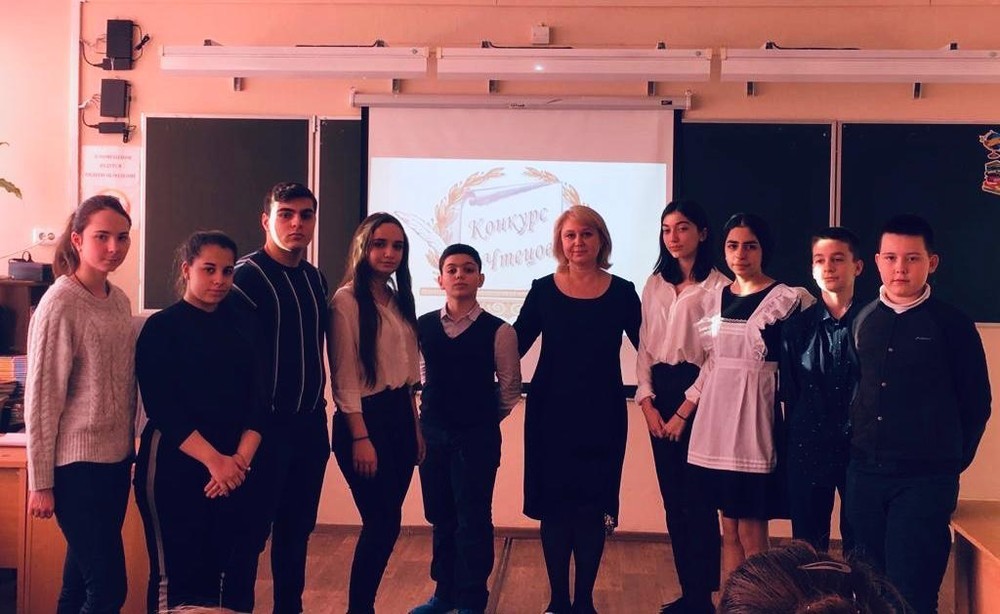 Педагогические технологии.
Индивидуальное обучение.
Дифференцированное обучение.
Игровые технологии. 
Проектная технология.
Парад проектов.
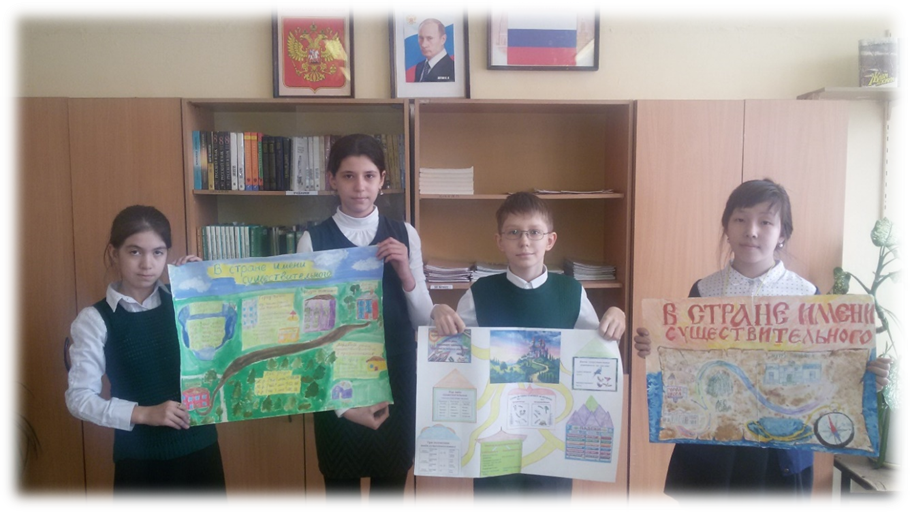 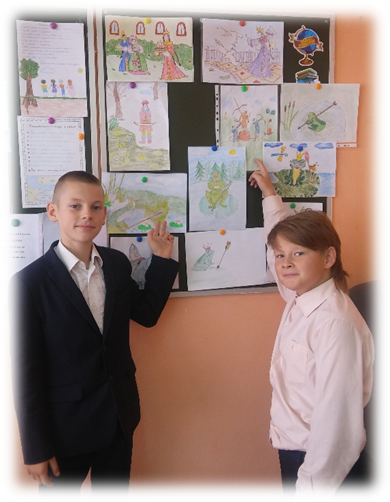 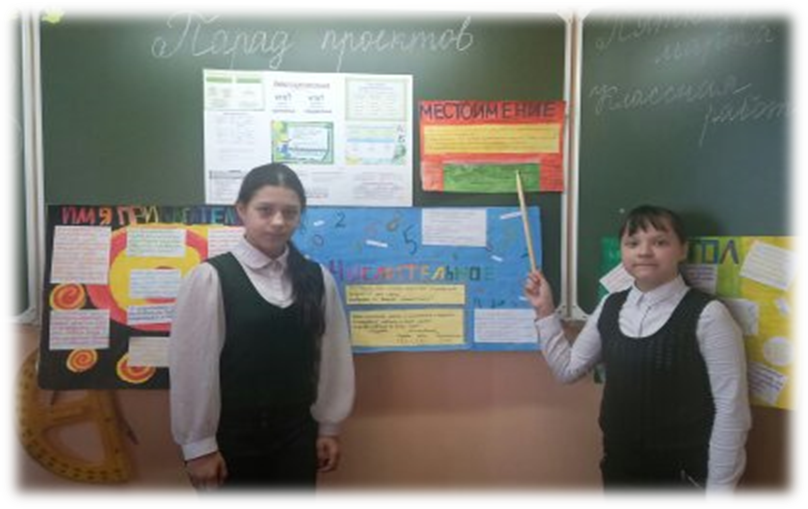 «Мой учебник русского языка».
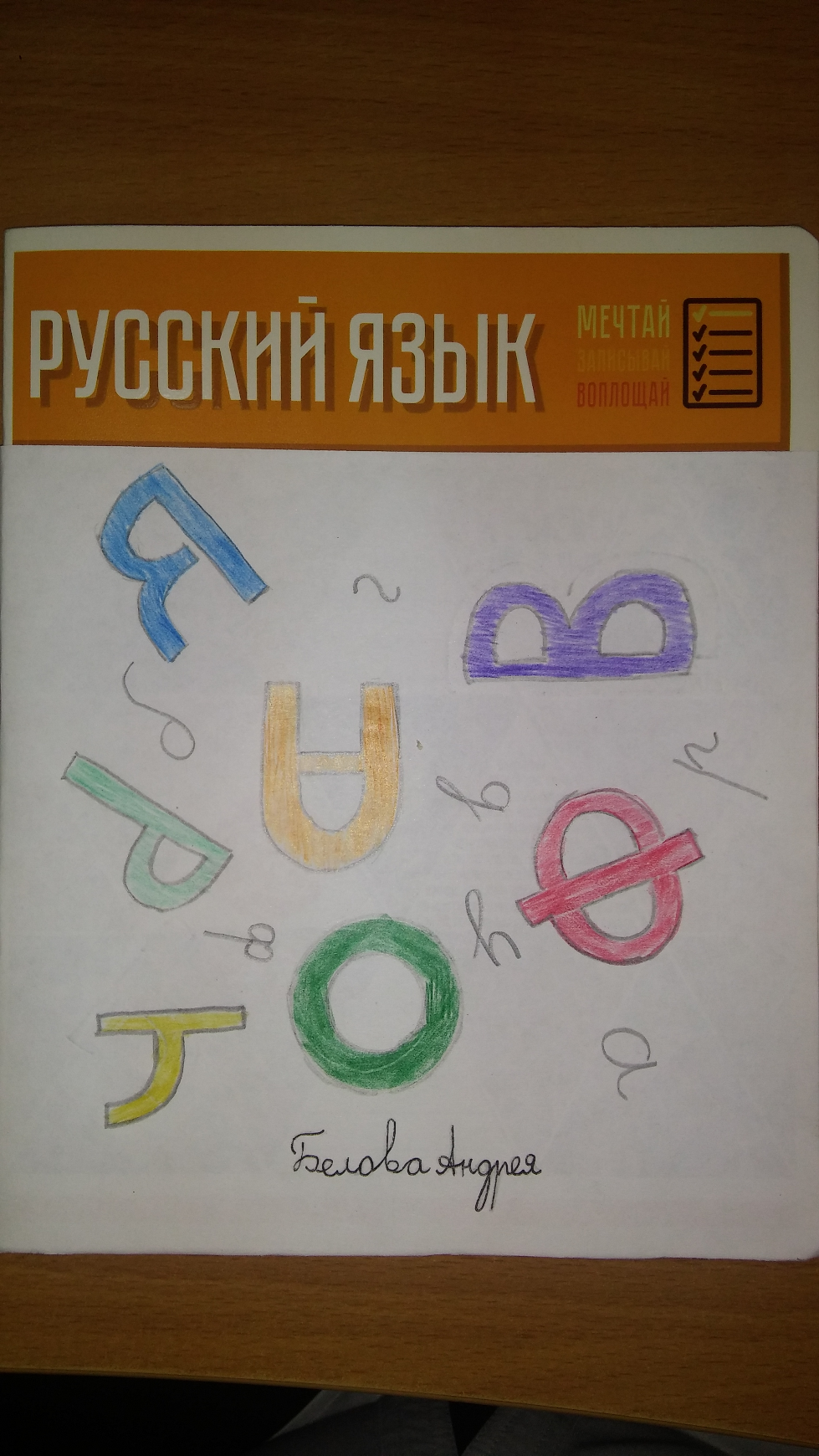 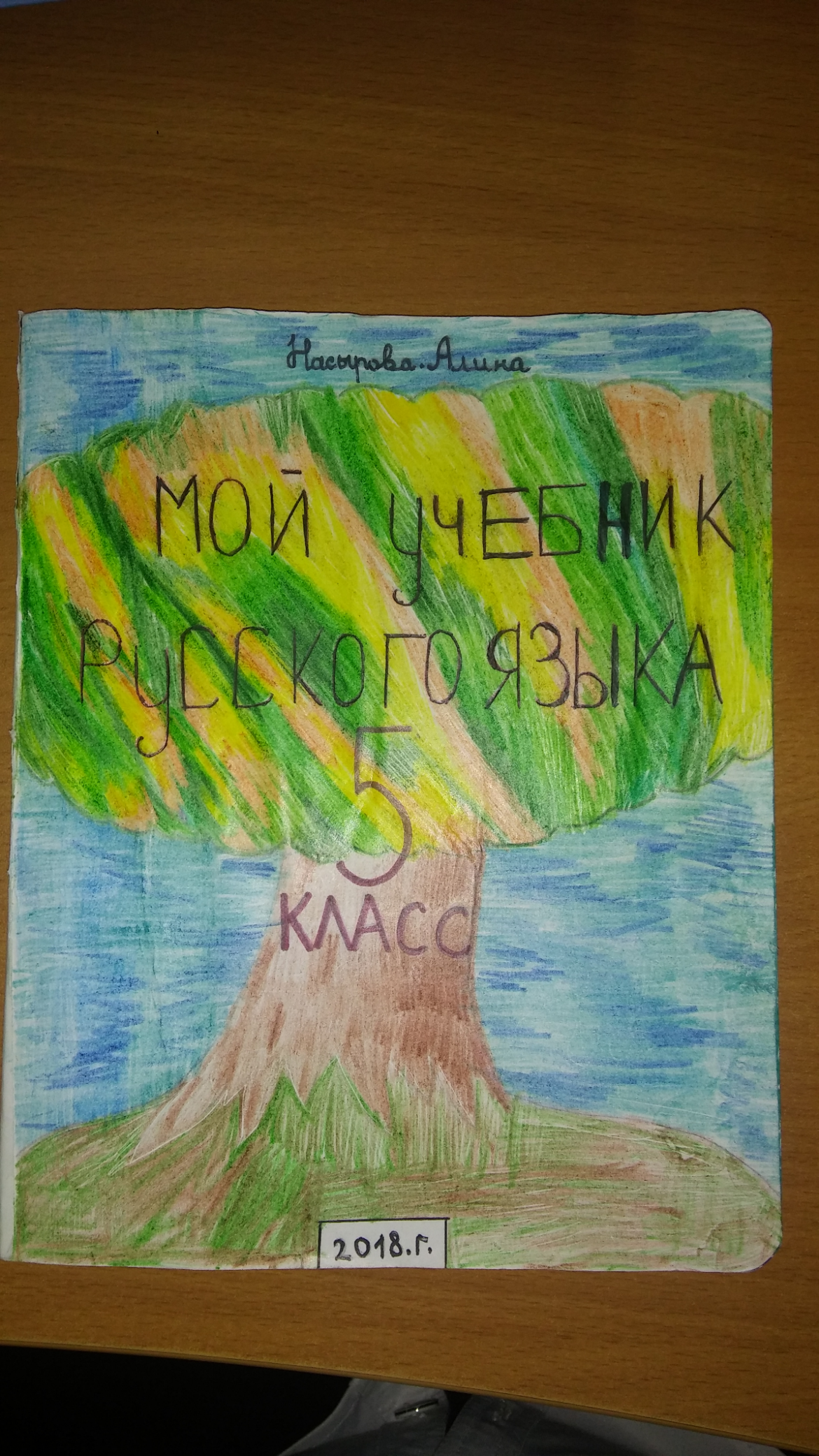 UCHi.RU-образовательная онлайн-платформа
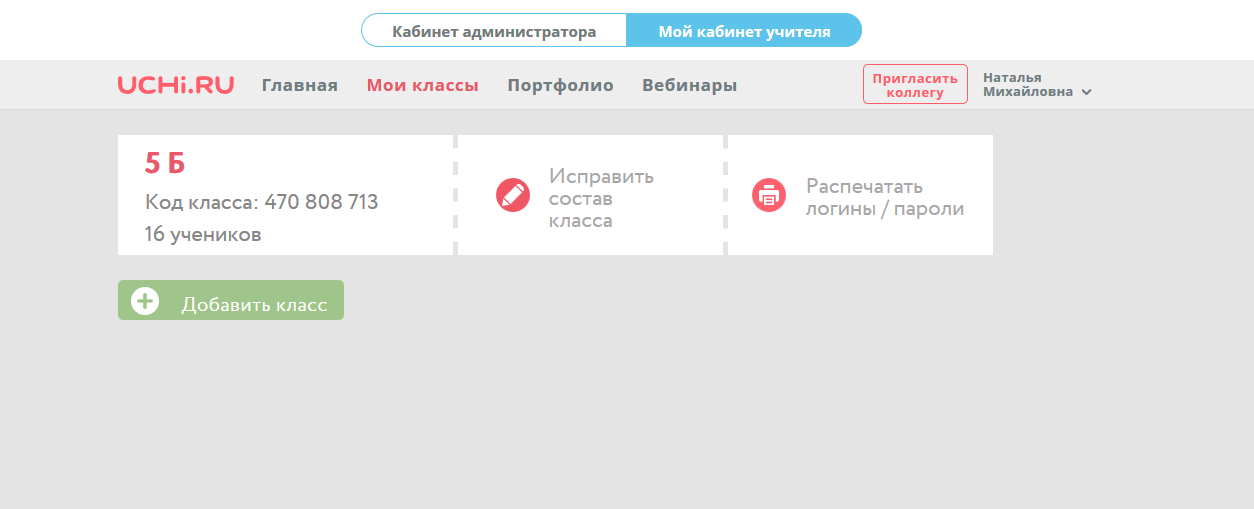 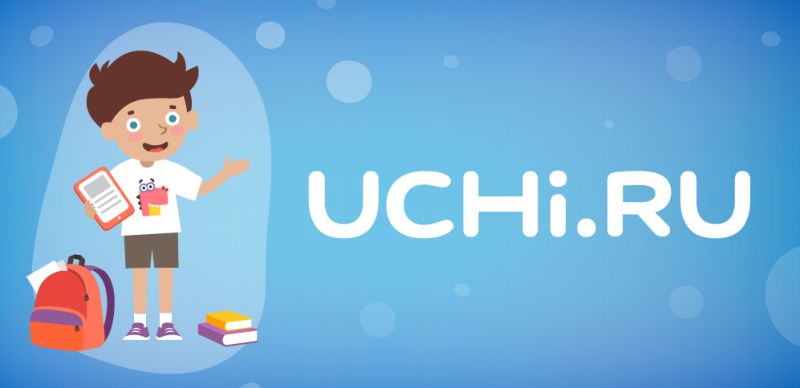 Лингвистическая олимпиада для детей с неродным русским языком
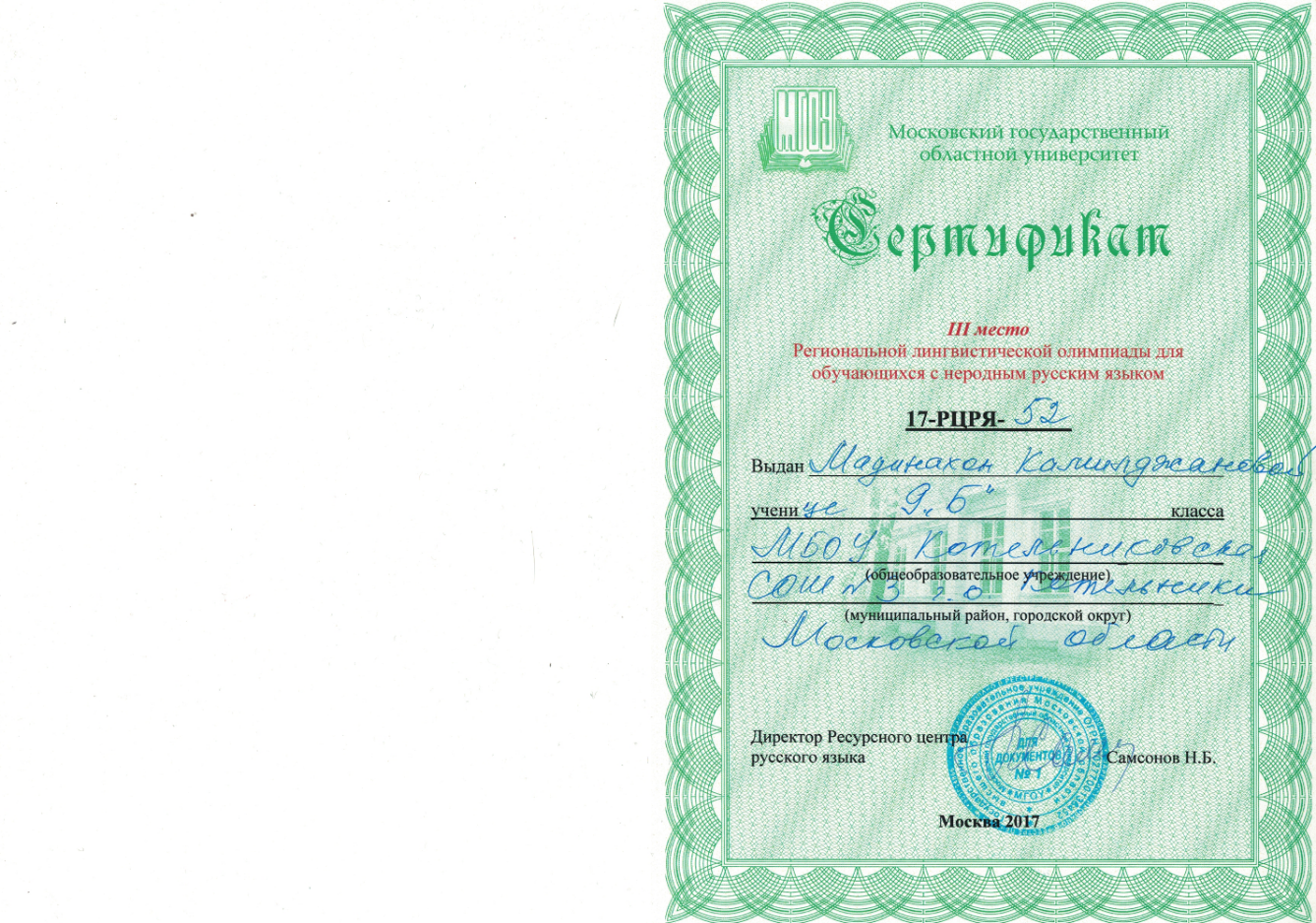 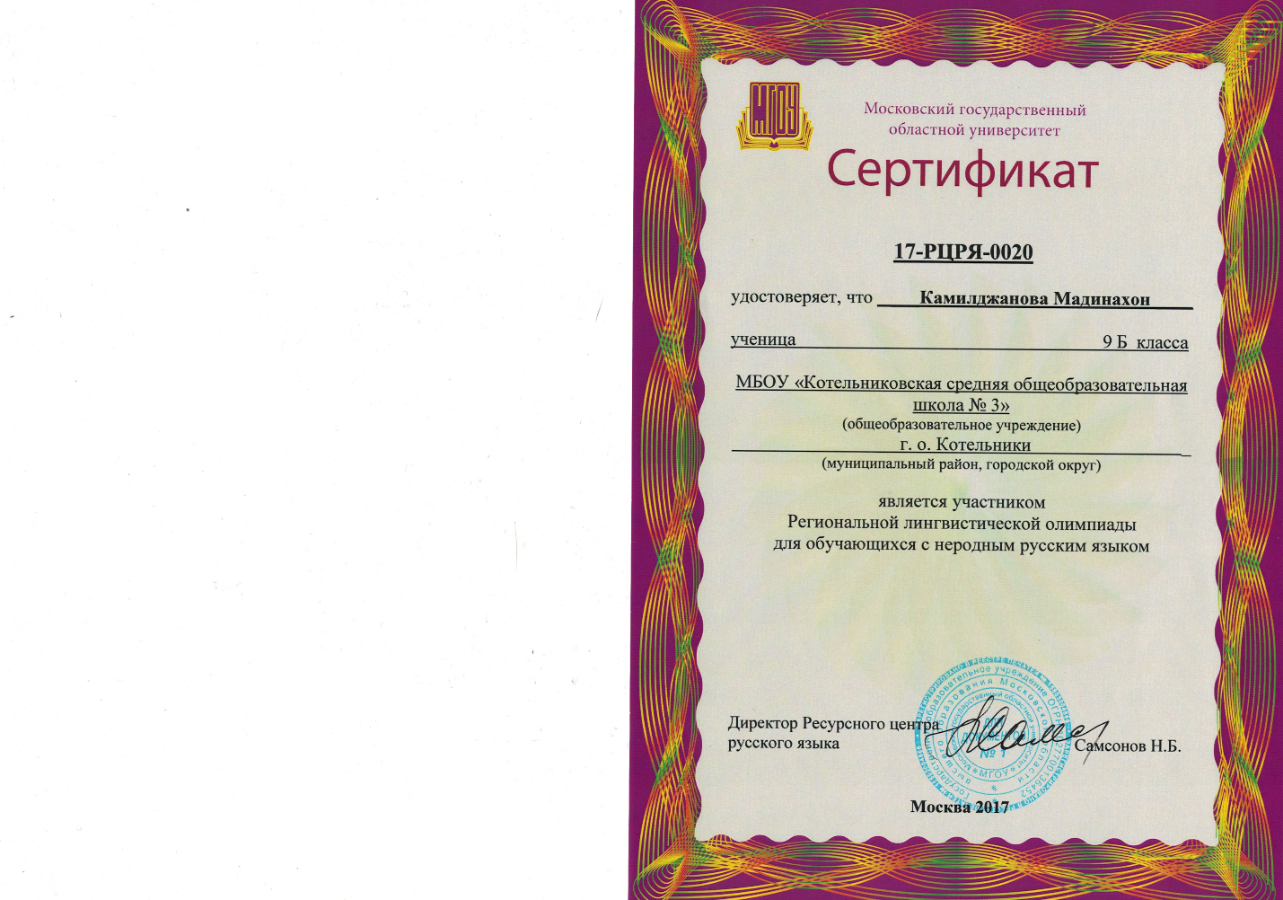 Конкурсы для детей с неродным русским языком
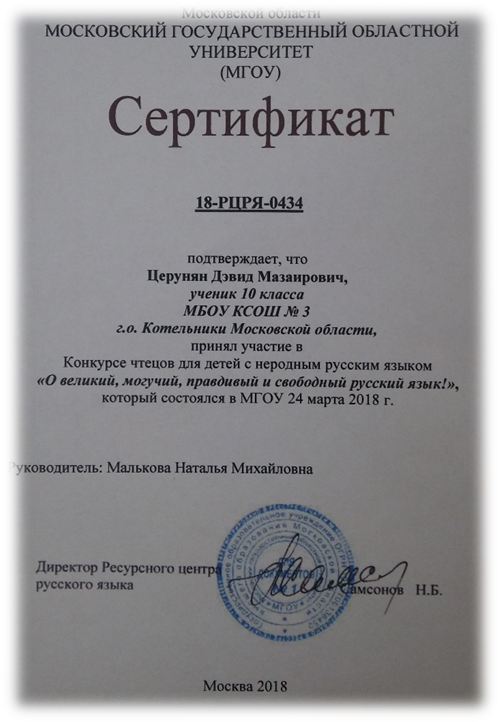 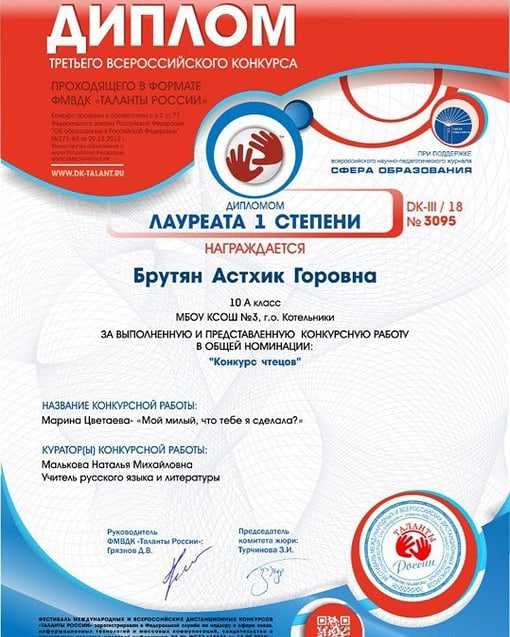 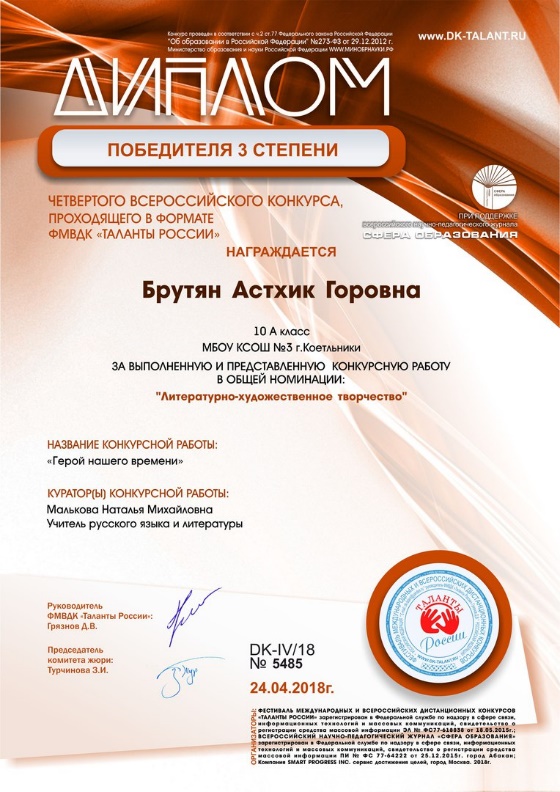 Успехи детей с неродным русским языком
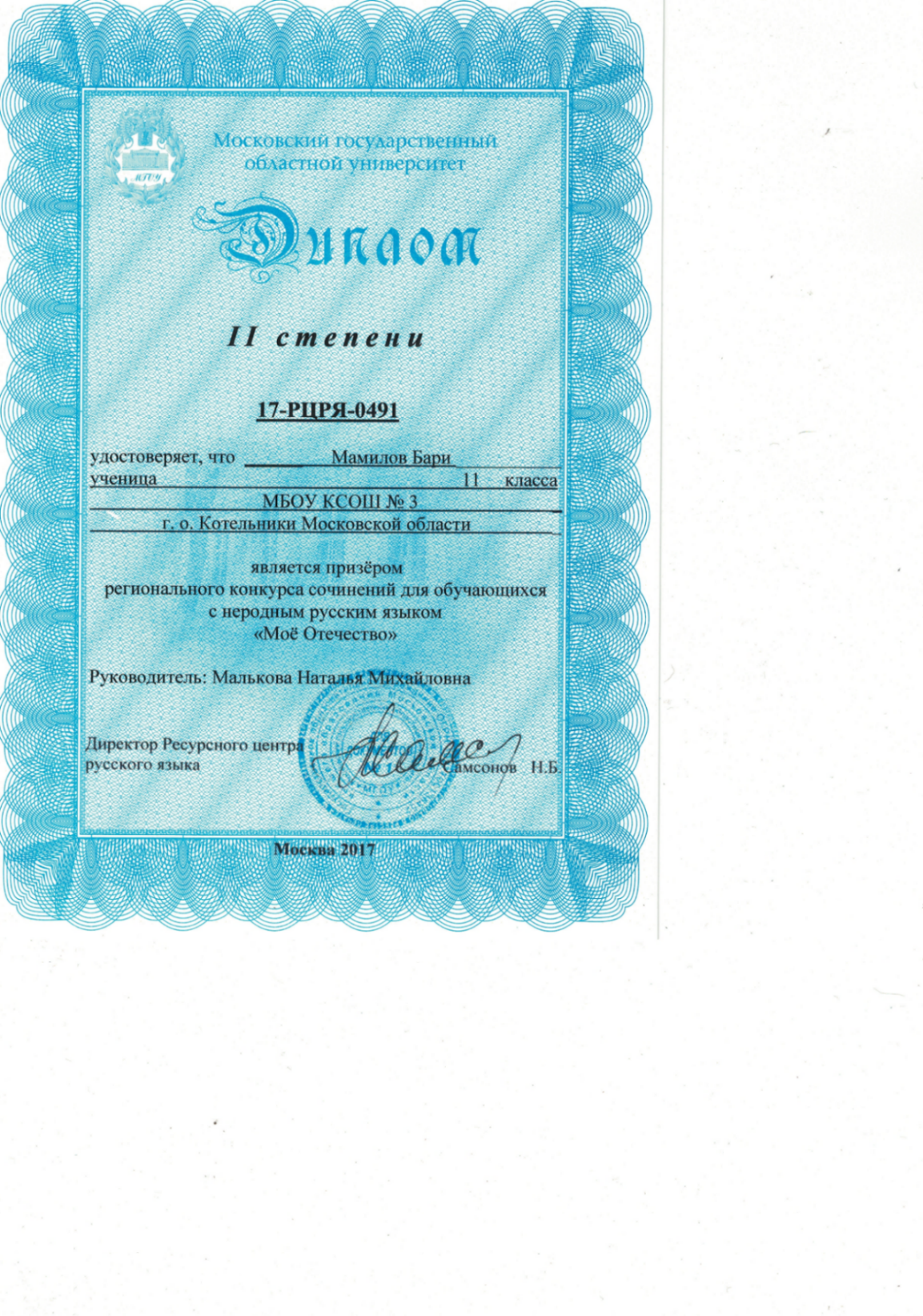 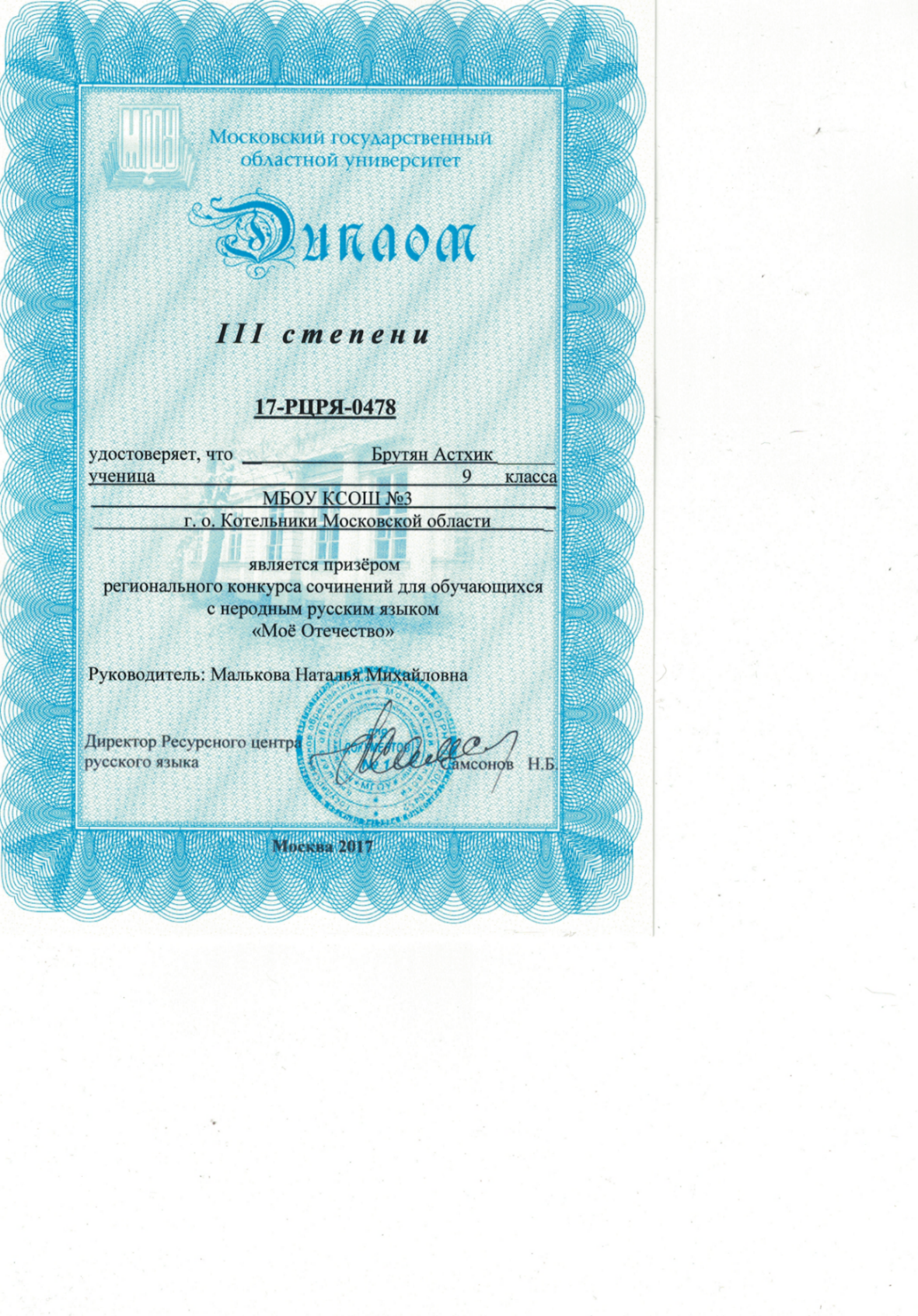 Успехов и удачи в работе в полиэтнических классах